Oranjewijk/Doeskwartier West
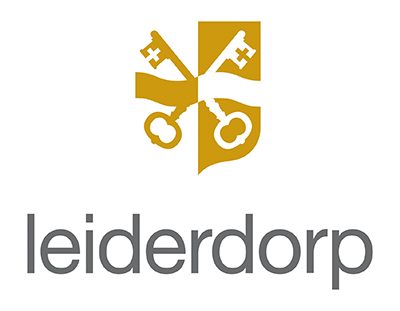 Op weg naar aardgasvrij
2 juli 2019
Lambert den Dekker
Martijn Koop
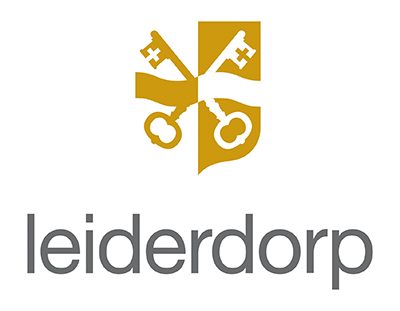 Inhoud
Inleiding
 Werkwijze
 Alternatieven voor aardgas
 Vervolg
Wij maken duurzaamheid werkend
[Speaker Notes: Inleiding
Transitievisies, collectieve energievoorziening en verduurzaming van gebouwen]
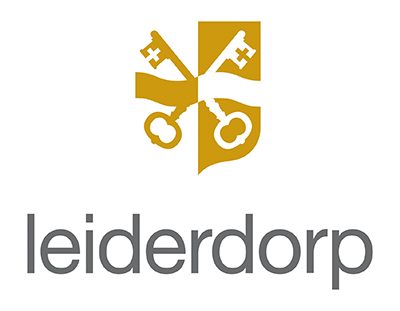 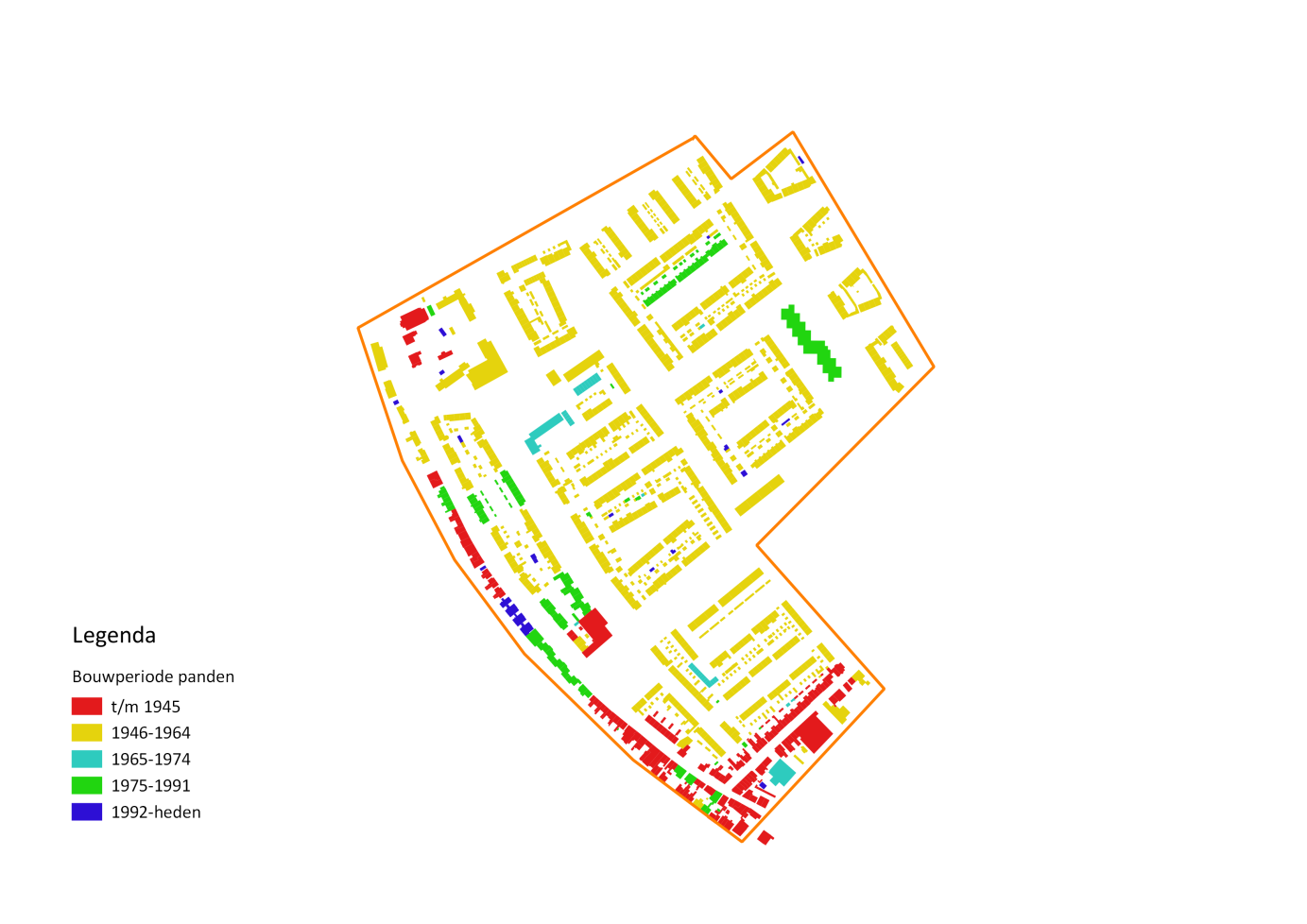 Oranjewijk - Leiderdorp
Wijkuitvoeringsplan
2021 en verder
Transitievisie Warmte
2021
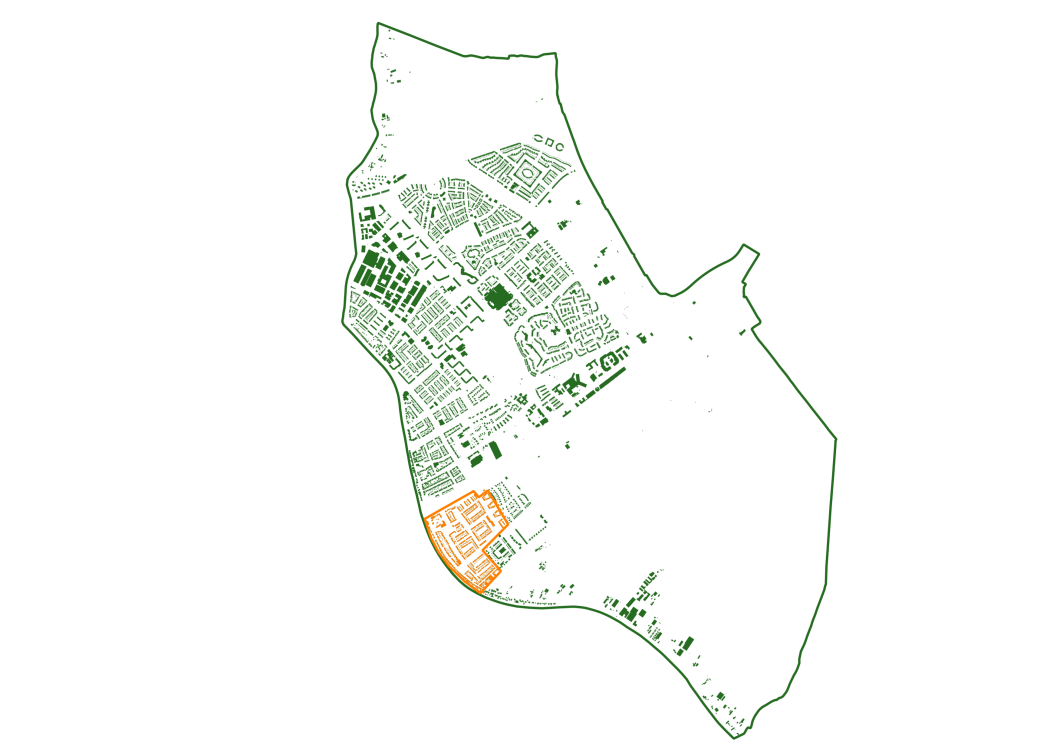 Regionale energiestrategie
2020
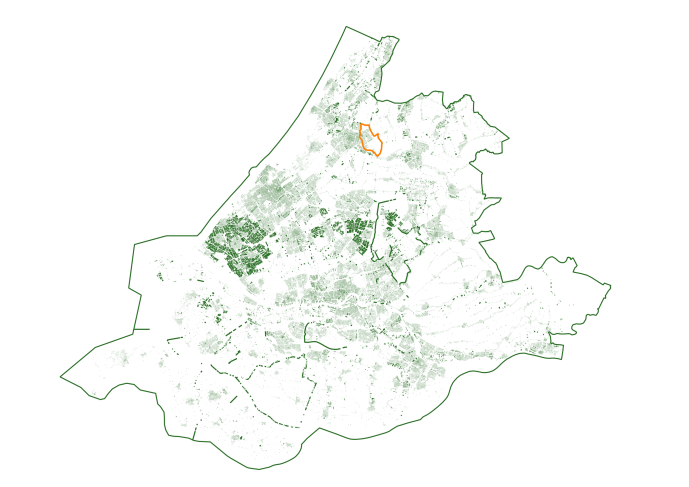 [Speaker Notes: Inleiding
- Dit is de ‘formele’ route
- Wij snappen ook wel dat de eigenlijke vraag is: gaan we aansluiten op de warmterotonde (en daarmee de restwarmte uit Rotterdam en wat zijn de alternatieven?) Wat heeft de keuze voor consequenties?
- Bewoners willen een oplossing voor de toekomst. Een warmteleverancier waar je 30 jaar aan vast zit is dan best spannend. De vraag is bovendien hoe duurzaam die nu is (Shell!)
Kortom: wat zijn de lokale alternatieven, wat kosten die, en wat zijn de consequenties voor woningen daarvan? Denk aan lokale MT of LT-netjes
In hoeverre zijn bewoners als georganiseerd en is een coöperatieve opzet realistisch?
Kansen met lokaal zwembad, ziekenhuis, jachthaven (oppervlaktewater)?
Hoe gaan we om met de spanning tussen koploper willen zijn en het leergeld dat dit ongetwijfeld kost; wie gaat dat betalen?
Kort over de kabinetsreactie op het Klimaatakkoord (vrijdag 28-6) eventueel.]
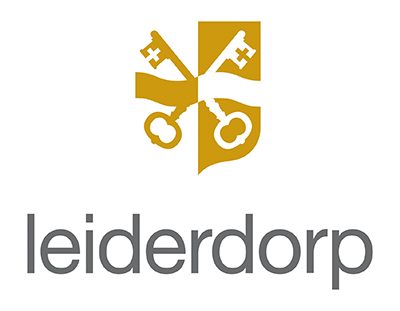 Wat gaan wij doen?
“Ik vind het maar een gedoe, de energietransitie”
Stap 1 Inventarisatie, verkenning
en keuze voorkeursvarianten

In deze stap leggen we de basis voor de wijkaanpak. We doen een werkbezoek in de wijk. We leggen vast welke typen woningen er zijn. En ook wat er per type woning mogelijk is. Zo komen we tot een advies: welke richting(en) slaan we in als wijk? En wat kunnen de bewoners zelf doen (bijvoorbeeld isoleren, of juist afwachten).
[Speaker Notes: Werkwijze
Let op: onze opdrachtgever is de gemeente
Er gaat geen oplossing komen voor elke individuele bewoner. En: lastig wordt het toch. De silver bullet hebben we niet en die is er ook niet. Er is geen enkele situatie die voor niemand pijn doet. Met die kennis moeten we toch gaan komen tot een (systeem) keuze]
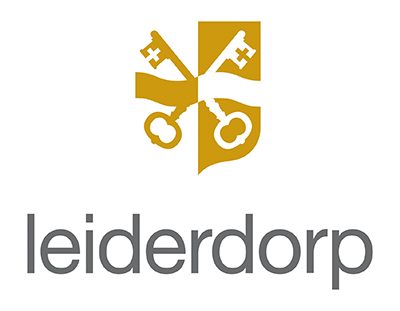 Wat gaan wij doen?
Stap 2: Kosten en gevolgen inzichtelijk, verdieping van Voorkeursvarianten

'In deze stap gaan we aan de slag met het verder uitwerken van de meest kansrijke methoden om zonder aardgas te verwarmen. Per woningcategorie rekenen we door wat hiervoor nodig is en wat dit (ook financieel) voor u en voor de gemeente betekent.
[Speaker Notes: Werkwijze]
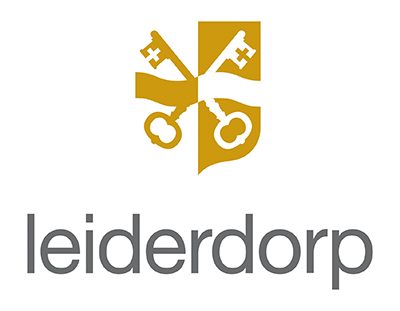 Wat gaan wij doen?
“Zonder duurzaamheidsmaatregelen wordt mijn huis onverkoopbaar”
Stap 3: Opstellen ontwikkelplan

Techniek, financiën en organisatie komen hier samen. We stellen een plan op voor de komende jaren, waarmee we aan landelijke afspraken (zoals Klimaatakkoord). Met dat plan kan de gemeente aan de slag (leidingen e.d.) en u hebt hiermee zelf een handvat voor als uw verwarmingsketel stuk gaat of als u bijv. uw keuken gaat verbouwen.
[Speaker Notes: werkwijze]
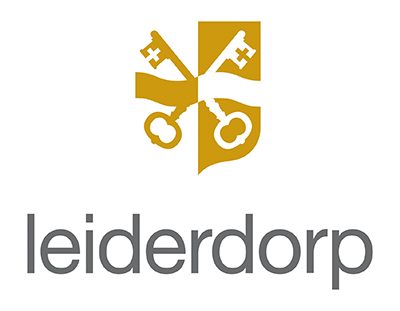 Hoe gaan we dat doen?
1. Woningopnames
2. Uitzoeken welke warmtebronnen voor Leiderdorp logisch zijn
3. Nagaan wat technisch haalbaar is op basis van onze kennis en ervaring
[Speaker Notes: werkwijze]
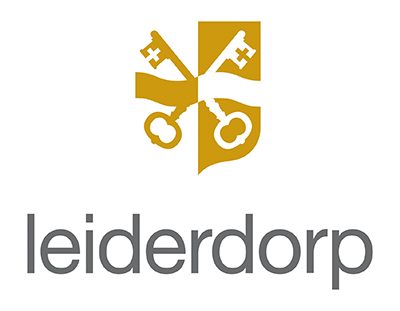 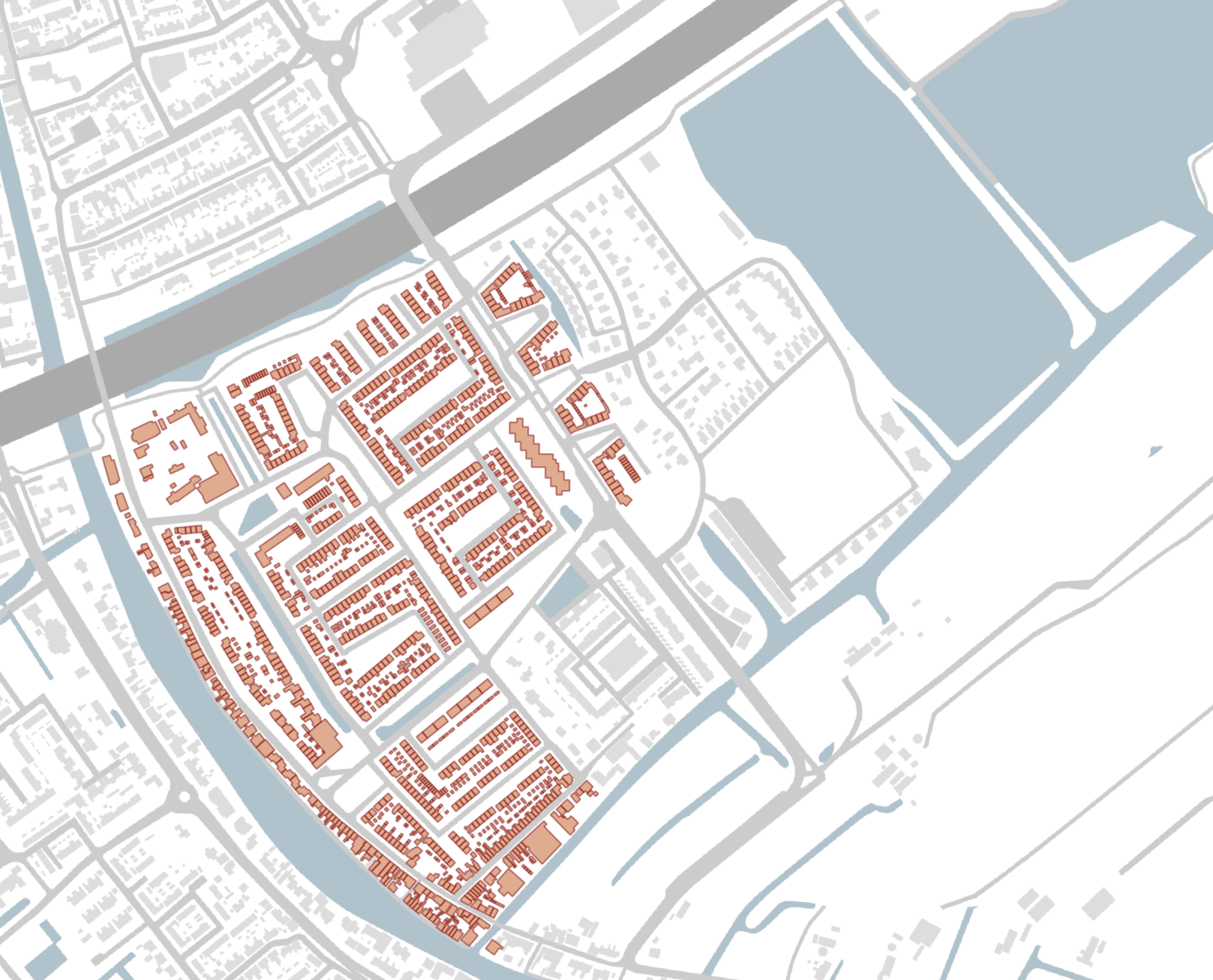 Woningopnames
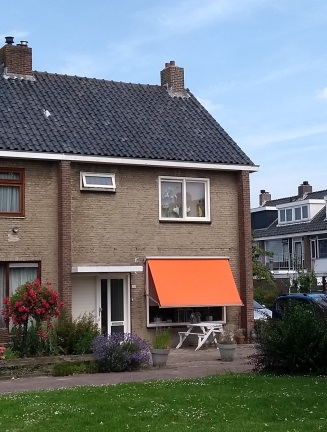 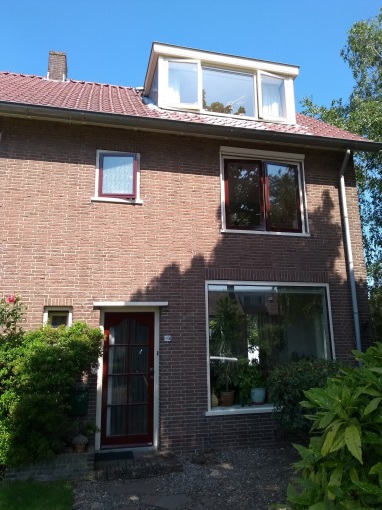 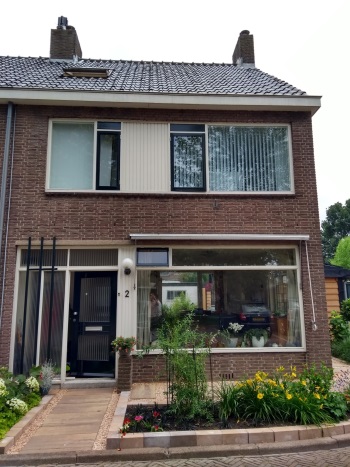 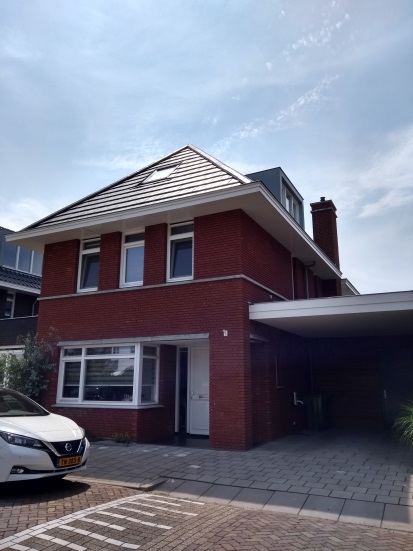 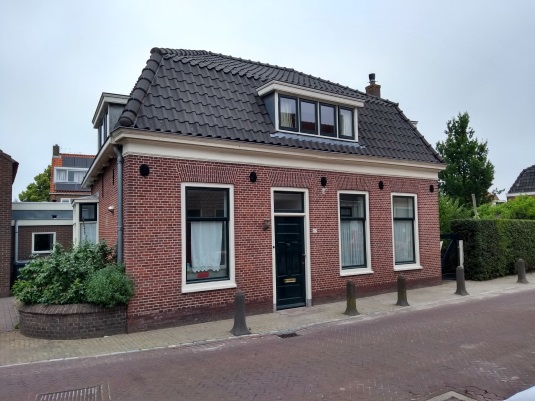 [Speaker Notes: werkwijze]
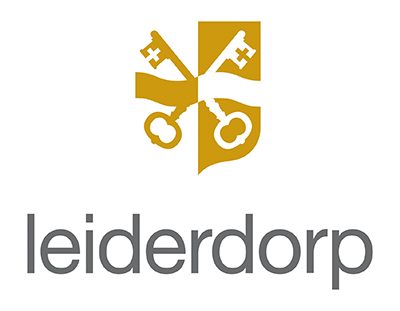 Logische bronnen/technieken
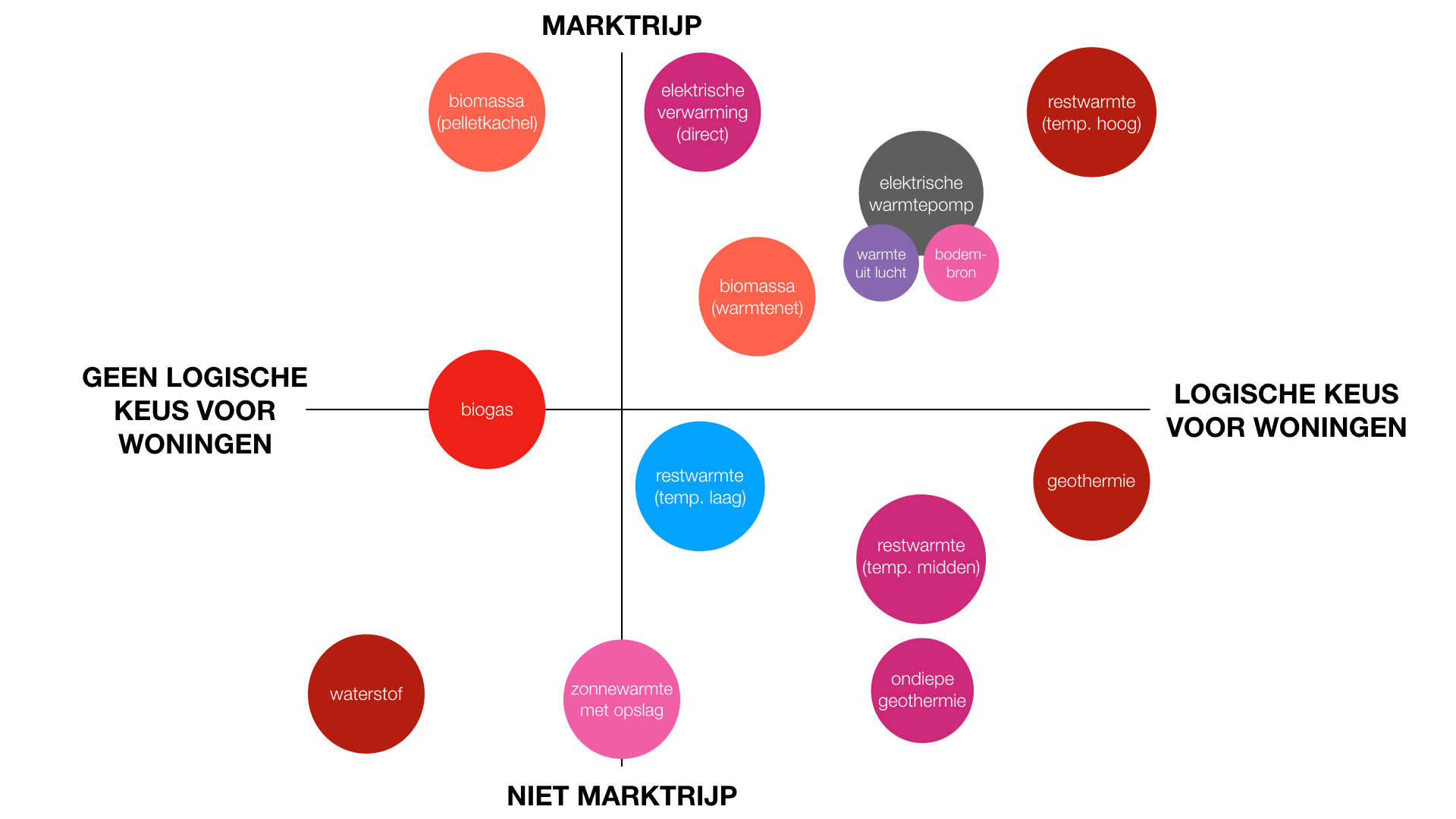 [Speaker Notes: 3. Alternatieven voor aardgas]
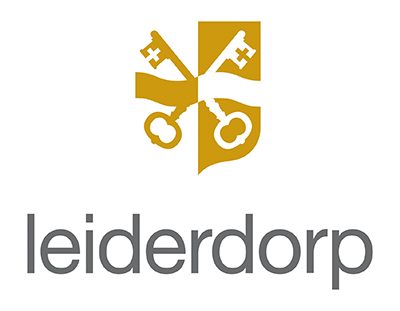 Logische bronnen/technieken
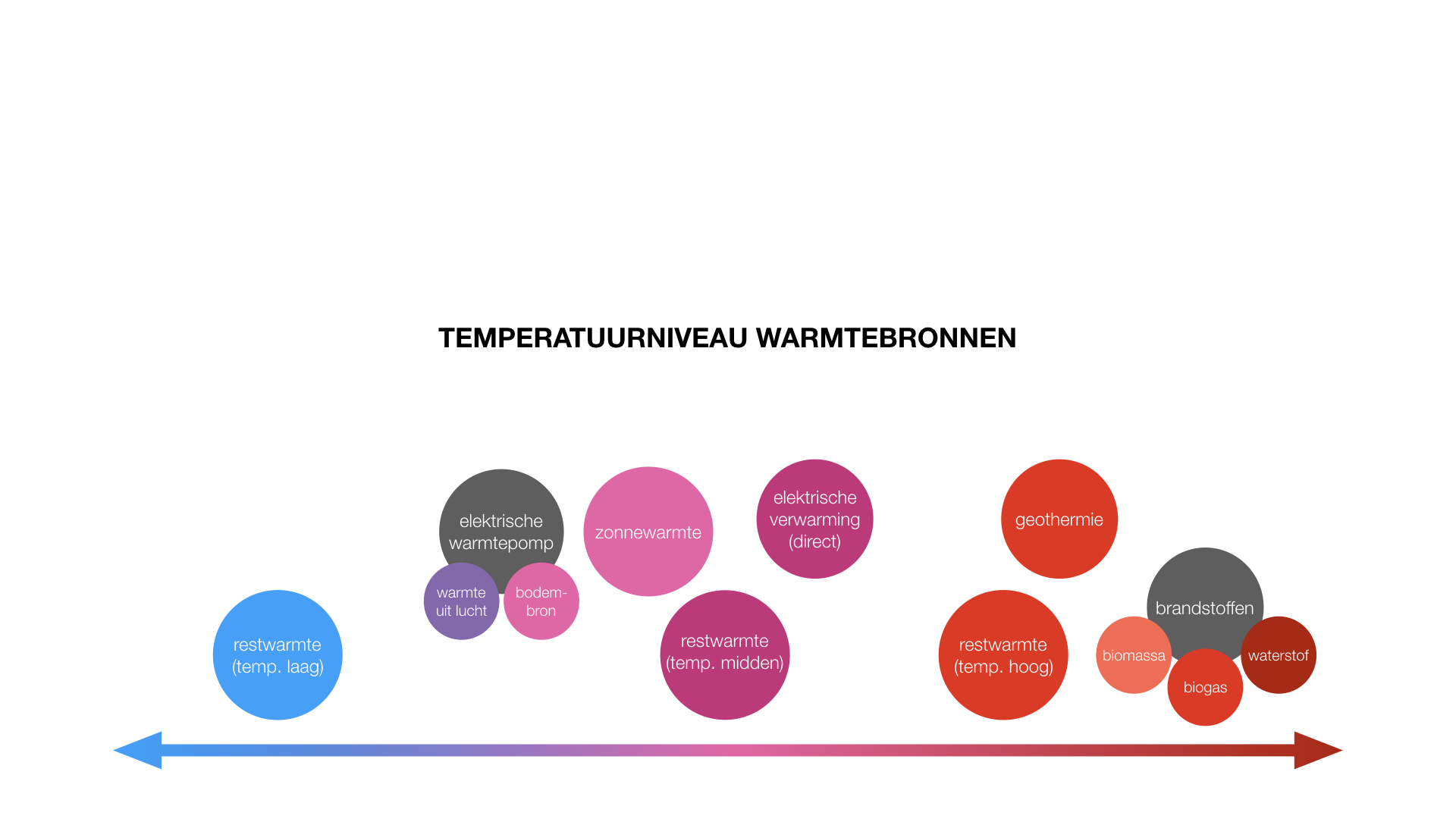 [Speaker Notes: We plaatsen technieken op een schaal van koud naar warm]
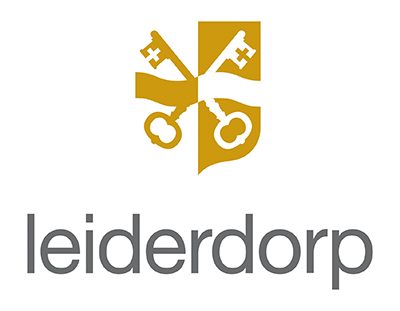 Logische bronnen/technieken
(hernieuw-baar)
GAS
Gas
Gas
Gas
Elektriciteit
Elektriciteit
Elektriciteit
ELEKTRISCH
WARMTE
Warmtenet
[Speaker Notes: 3. Alternatieven voor aardgas

Grosso modo ontstaan dan deze 3, algemeen geaccepteerde hoofd-infrastructuren

Is er voldoende duurzaam (bio)gas? 
Waterstof: ketenrendement is laag, veel extra duurzame elektriciteitsopwekking nodig
Schilverbetering van de woning is wenselijk maar niet noodzakelijk
‘Vluchtoptie’: huidige gasinfrastructuur in tact laten en wachten totdat er zicht is op óf voldoende biogas óf op ontwikkelingen waterstof
Conclusie/advies: geen optie als je in de wijk op korte termijn aan de slag wil]
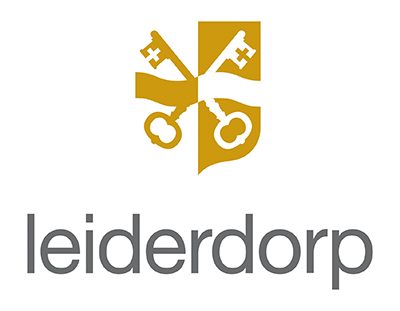 ELEK-TRISCH
Richting 1: All electric
U ziet bijvoorbeeld:

Infrarood of elektrische ketel

Individuele warmtepompen
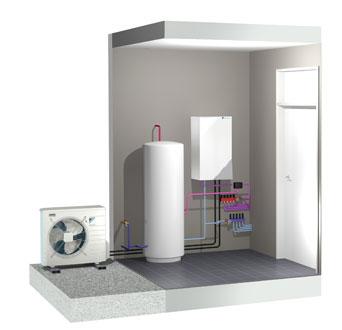 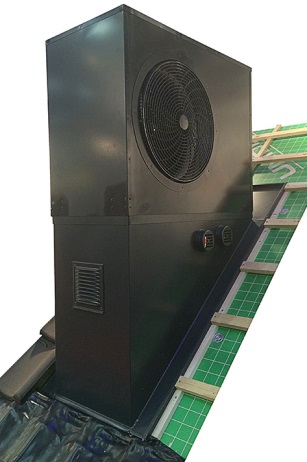 [Speaker Notes: 3. Alternatieven voor aardgas

De ene kant van het spectrum:

De all electric oplossing is niet voor elke woning zonder meer haalbaar. Bij de all elektric oplossing is aandacht voor na-isoleren van de woning wenselijk/noodzakelijk. De all elektric woning vraagt een behoorlijke investering in de woning zelf.]
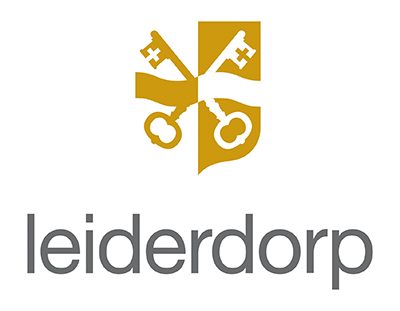 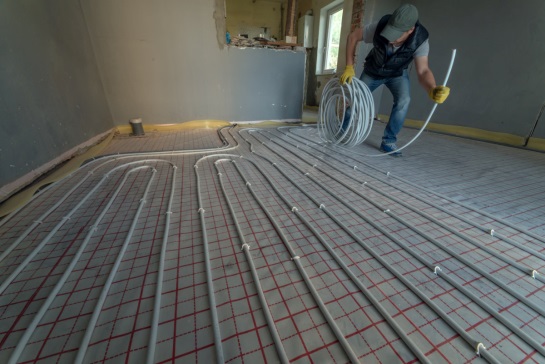 U merkt:

1. In veel gevallen ombouwen verwarmingsinstallatie
2. Gevel, dak en ramen beter isoleren
3. Geen tocht meer, daarom ventilatie nodig
4. Ruimte maken voor opstelling warmtepomp of andere apparatuur
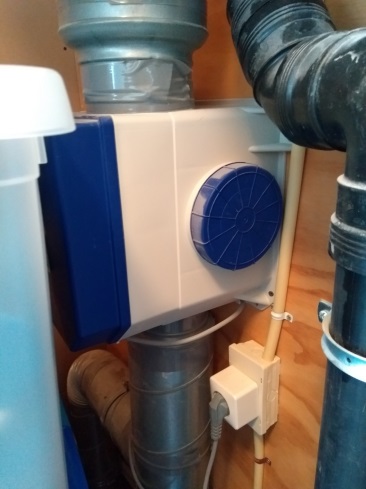 [Speaker Notes: 3. Alternatieven voor aardgas

Consequenties all electric voor de woning
Verzwaring elektriciteitsnet is vrijwel overal nodig
Per saldo: flexibiliteit, relatief hoge kosten, grote impact op woning, beperkte impact op kabels en leidingen in openbare ruimte]
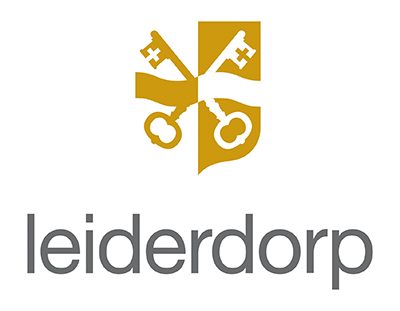 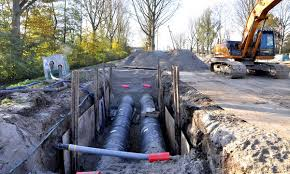 WARMTE
Richting 2: Warmtenet
U ziet bijvoorbeeld:
 
Een warmtenet. Bron moet een temperatuur van >70°C hebben
 
Denk aan:

Diepe aardwarmte (‘geothermie’)
Centraal warmtenet (‘Leiding over Oost’, uit Rotterdam) 
Oppervlaktewater (‘TEO’)
[Speaker Notes: 3. Alternatieven voor aardgas

Voor de warmtenet optie is het beschikbaar hebben (voor de langere termijn) van 1 (of meerdere) bron(nen) noodzakelijk.]
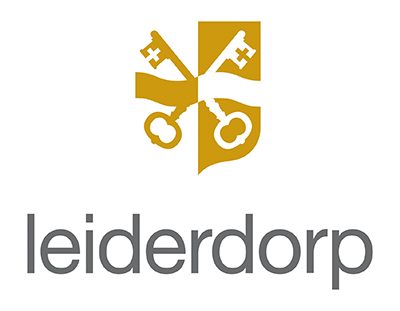 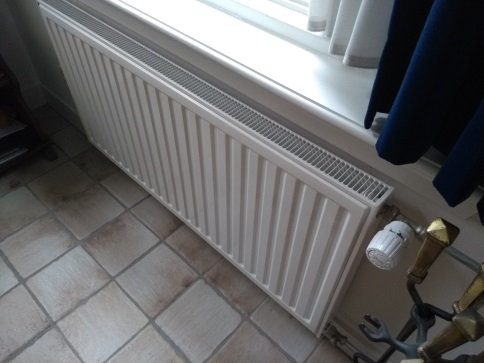 U merkt:

1. Niet direct ombouwen verwarmingsinstallatie nodig
2. Niet direct Isolatie nodig van gevel, dak en ramen
3. Niet direct ventilatie nodig
4. Wel direct ruimte nodig voor opstelling warmte-unit
 
Maatregelen zoals isoleren en vloerverwarming kunt u nemen bij momenten zoals een verbouwing.
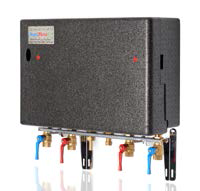 [Speaker Notes: 3. Alternatieven voor aardgas

Consequenties warmte voor de woning
Kortom: u merkt niet direct al te veel
Maar: u zit vast aan 1 producent/leverancier voldoende omvang nodig, op termijn ook isoleren om schaarse warmte beter te verdelen.]
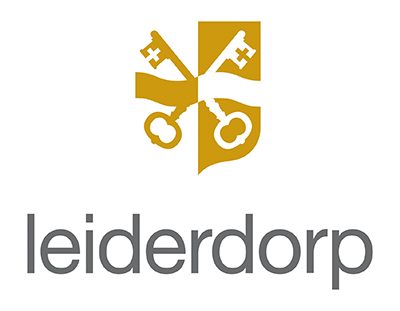 Drie scenario’s
1. ‘All electric’: individuele warmtepompen

2. Als wijk ons eigen warmtenet, met lokale bronnen (zoals ‘TEO’)

3. Warmtenet Rotterdam (‘leiding over Oost’)
[Speaker Notes: 3. Alternatieven voor aardgas]
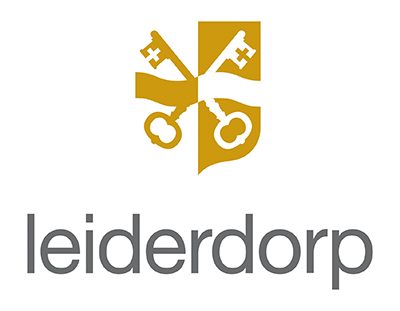 Wat gaan wij nu doen?
Drie scenario’s analyseren

Afweging/vergelijking van varianten op basis van:
Energie en CO2
Financiën
Impact op ruimte
Impact op woning
Aanpak: wanneer wat doen? Kort en lange termijn

Omgevingskansen?
[Speaker Notes: 4. Vervolg
Financiële en energetisch
Na de zomer presenteren we de resultaten.]
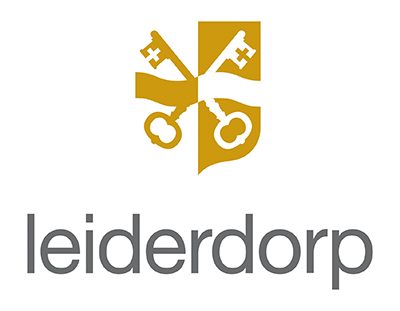 Omgevingskansen?
Omgevingswarmte
Oppervlaktewater
Drinkwater
Afvalwater/riolering

Koppeling met ander gebouwen
Alrijne Ziekenhuis
[Speaker Notes: 4. Vervolg]
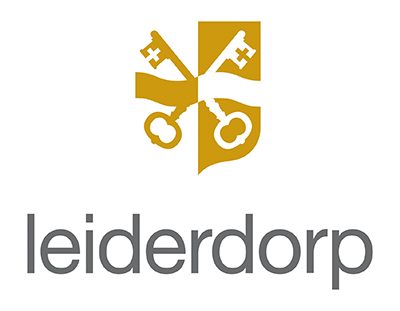 Planning
- Uitwerken: tijdens de zomer
- Volgende terugkoppeling aan de wijk: 
begin september bespreking werkgroep
begin oktober presentatie in de wijk
“Duurzaamheid is leuk en interessant”
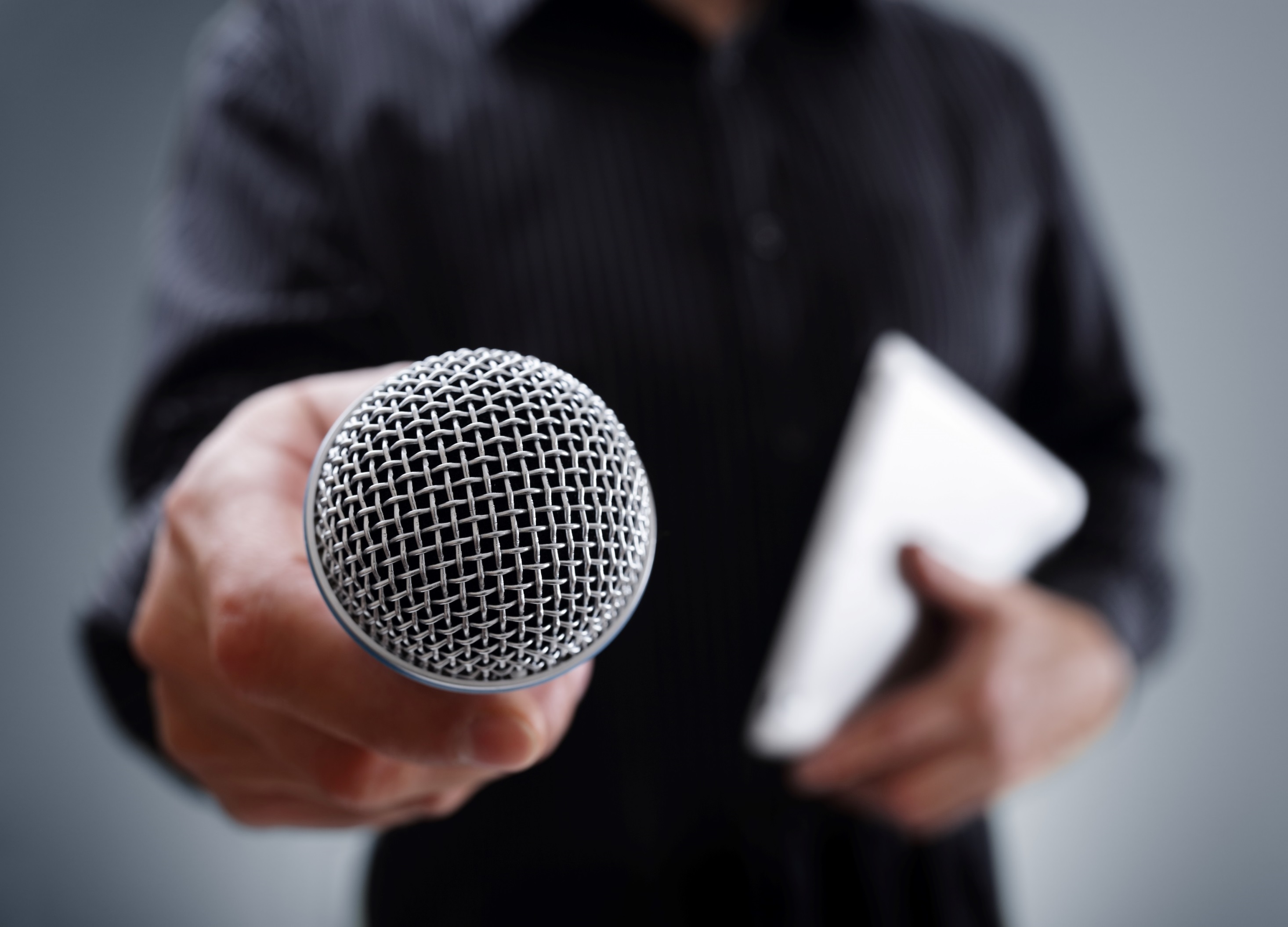 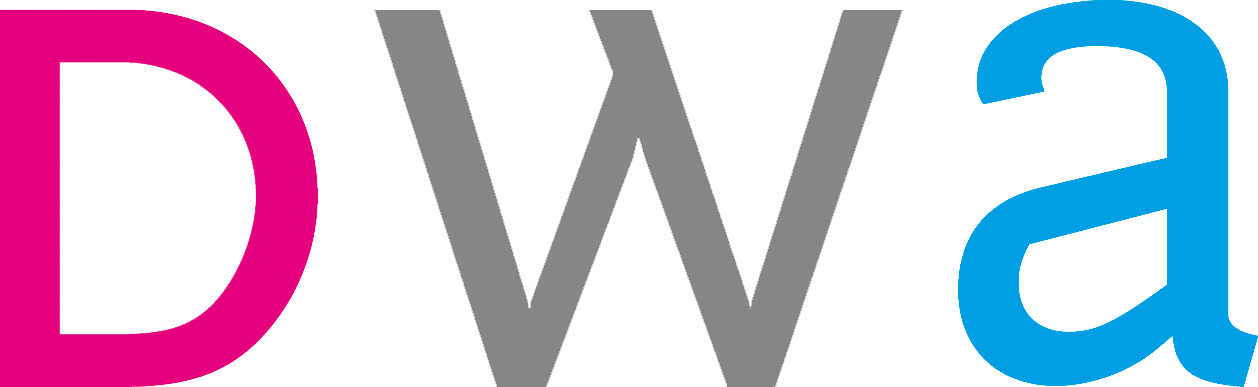 Vragen?
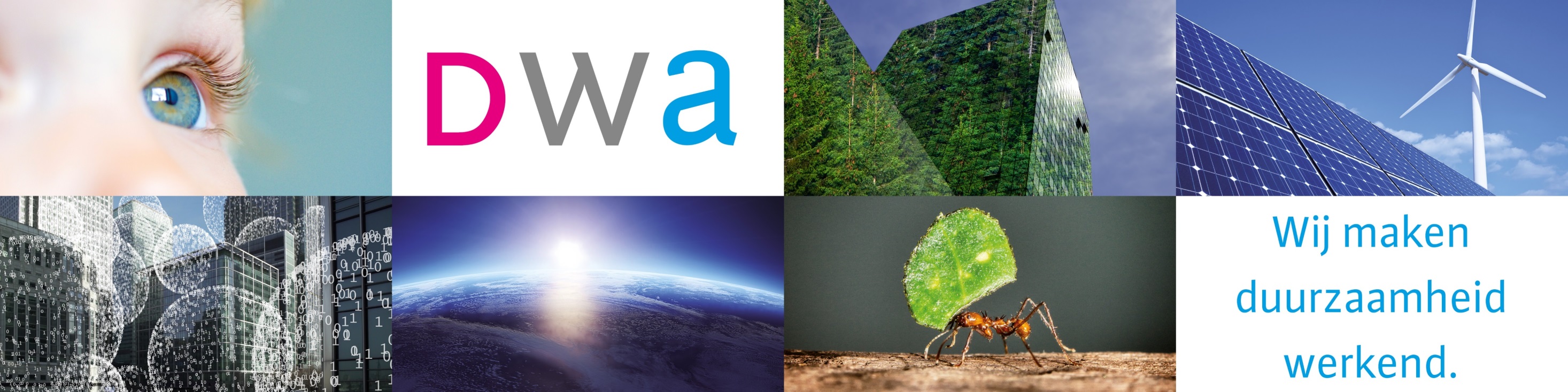